TIM 4404Tourism Project Management3(2-2-5)
Benjaporn  Yaemjamuang
Tourism project management planning, processes, systematic study methods. to achieve the goal Human resource management and details of various activities within the project by predicting the direction and duration of work from project start to completion Determining the time period for the performance of various activities within the project based on the relationship between resources, time, and budget constraints. by still having quality and the benefits and worthiness of organizing the project to related parties as well as bringing modern tools, equipment, technology or knowledge come to apply to benefit the project
1. To study about tourism project management planning, processes, systematic study methods.
2. To be able to carry out the project as intended and be able to manage human resources and details of activities within the project.
3. To be able to predict the direction and duration of the work. from project start to completion Including determining the performance period of various activities within the project based on the relationship between resources, time, and budget constraints. by still having quality And the benefits and worthiness of the project to the parties involved.
4. To be able to bring modern tools, equipment, technology or knowledge come to apply to benefit the project
group project
(30 score)
Evaluation
Involvement
(10 score)
public relations project
(20 score)
other 
(10 score)
FINAL
(30 score)
Group Project
creative work benefit society learn from real experience bring integrated knowledge into practice
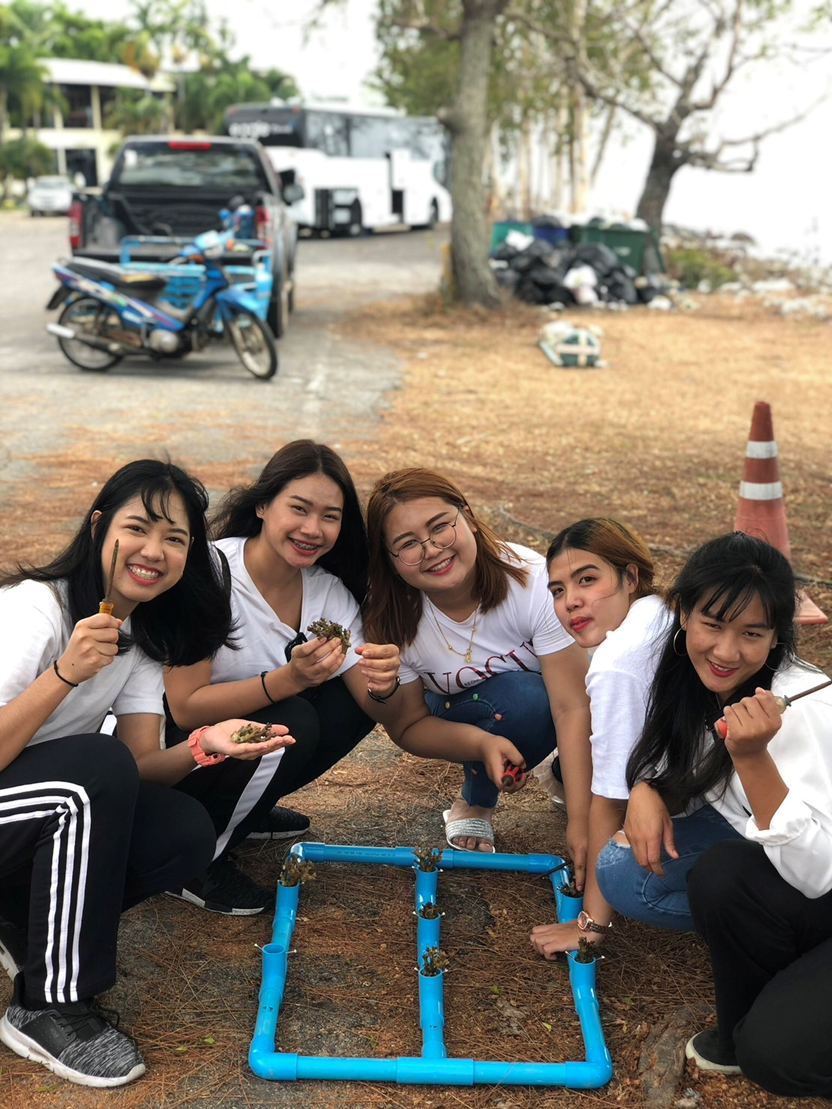 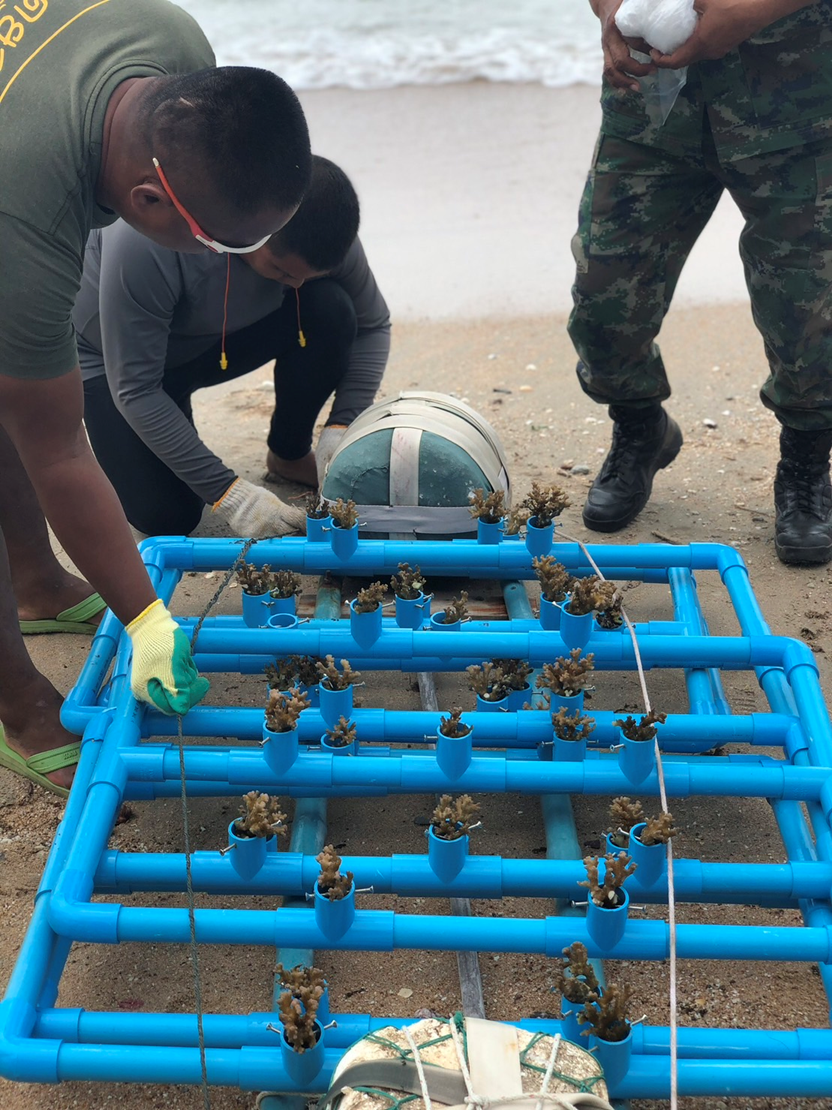 Public Relations Project
Introducing and promoting a good image of the tourism and service industry management field to make it known and interesting.
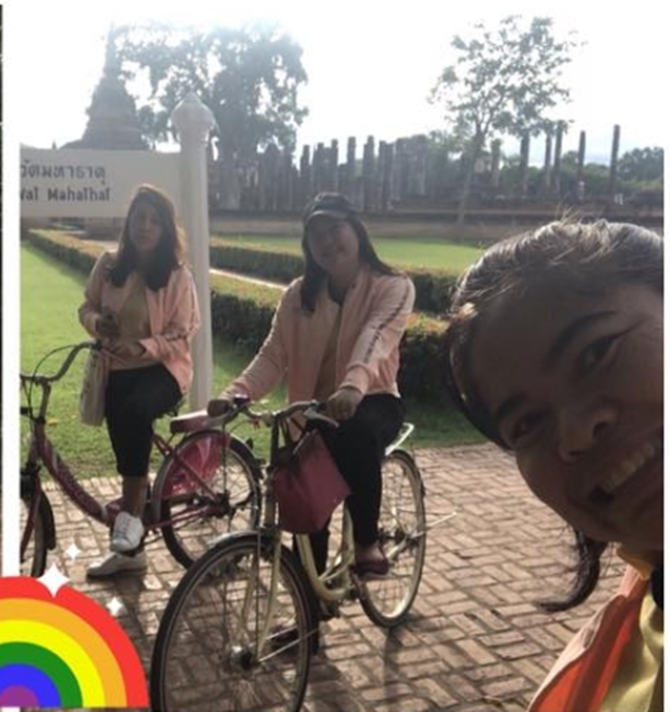 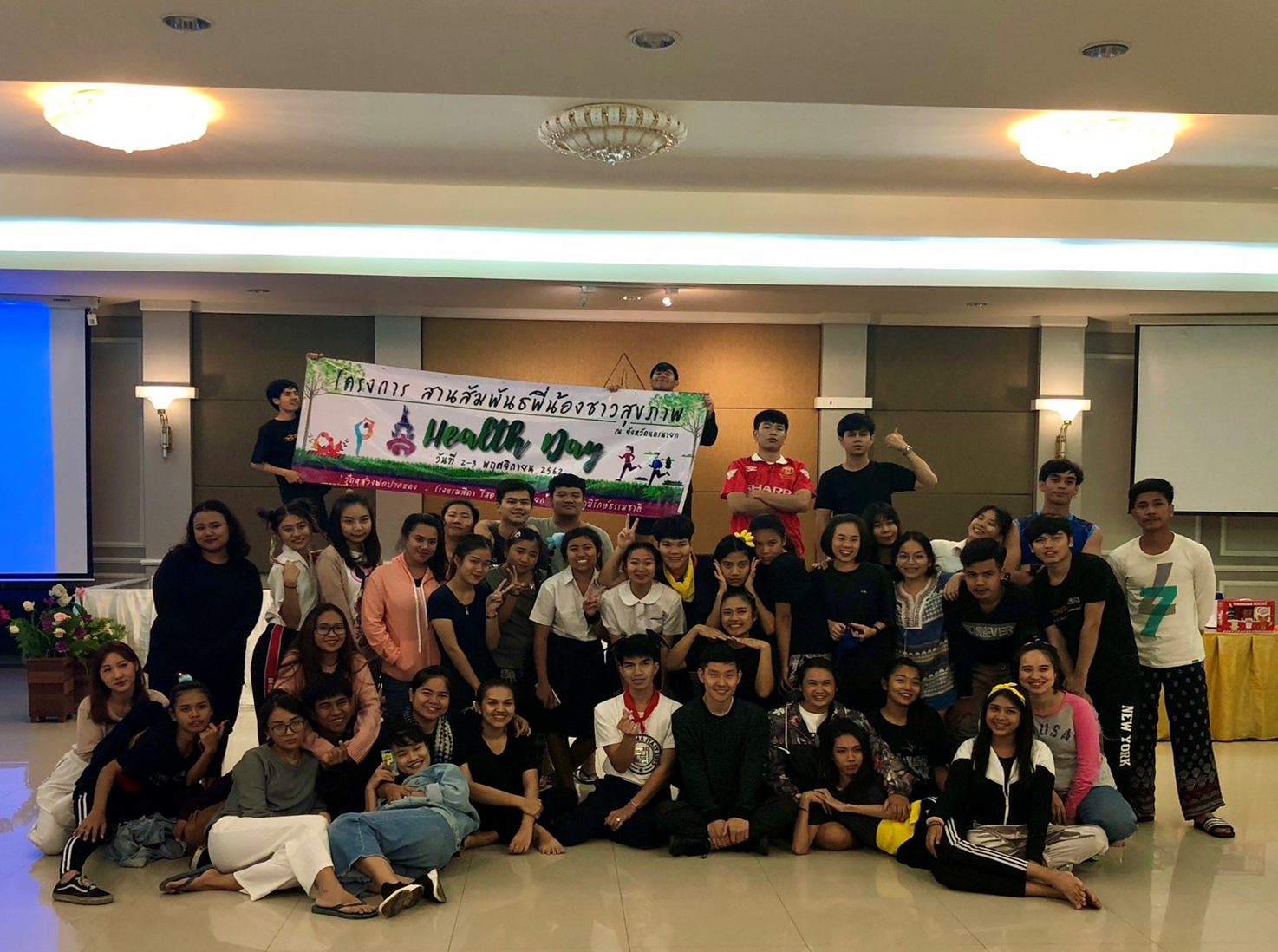 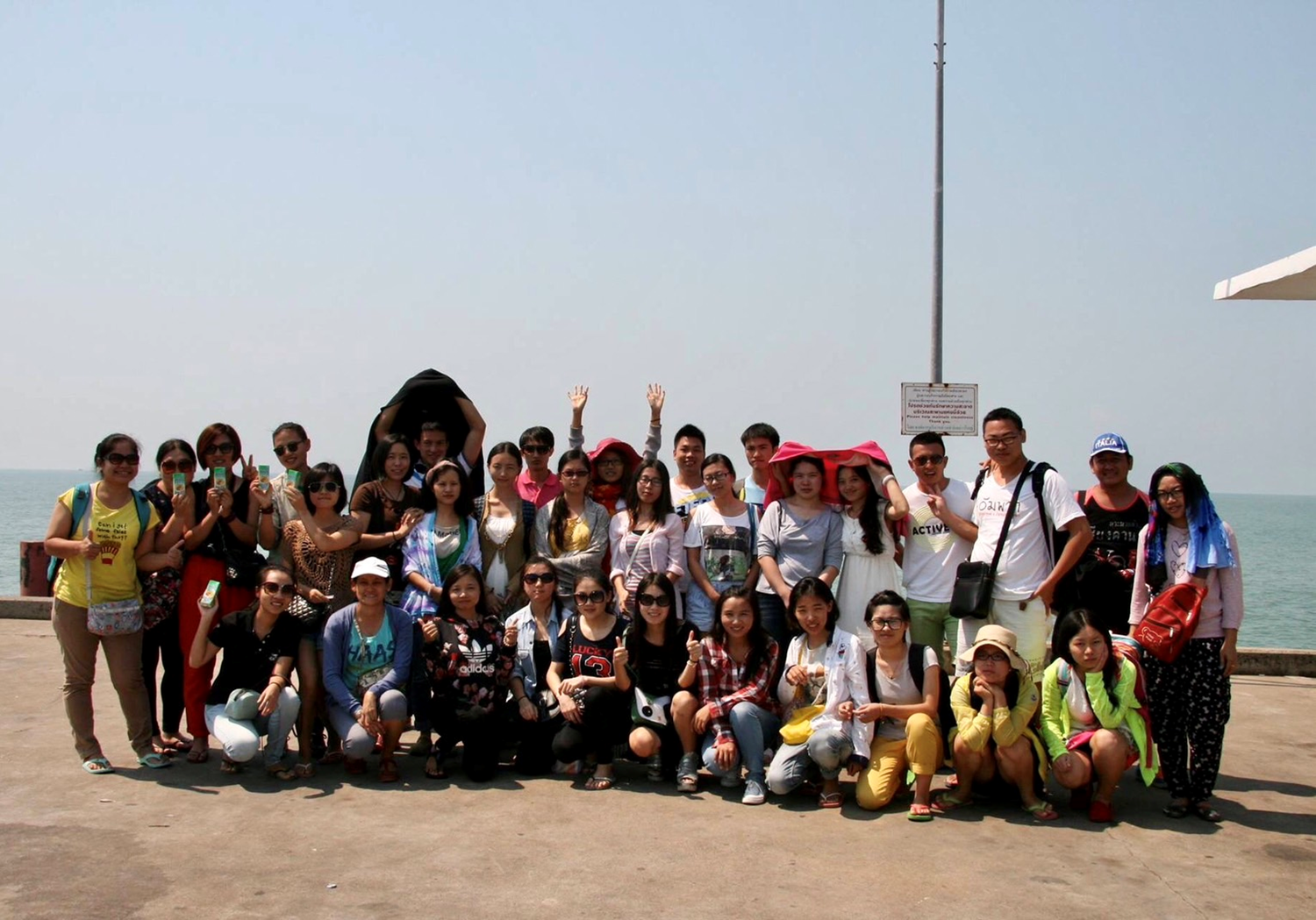 Involvement
Participate in activities both inside and outside the classroom information can be shared share your opinion in order to further develop
otherextra points
FINAL
Theory
Important Characteristics of The Project
1. Have a separate scope of work
2. There is a temporary responsible organization.
3. There are changes that benefit the target audience.
4. There is an exposure to uncertainty/risk.
5. Focus on integration with the main organization.
6. Consider time, cost and quality constraints.
Project Cycle
1. Defining the Project
Project Cycle
2. Planning 
Planning gives teams the opportunity to think together before acting. which will directly benefit the operation
- to set various tasks that must be done before starting the project
- Have studied and understood those jobs before actually working
- Planning helps to see problems ahead and find solutions in advance.
- Know more information needed to complete the different stages of the project. must answer that What work needs to be done, who does it, how to do it, where to do it, what to do, when to do it
Project Cycle
3. Implementing
Project Cycle
4. project closure
benjaporn.ya@ssru.ac.th